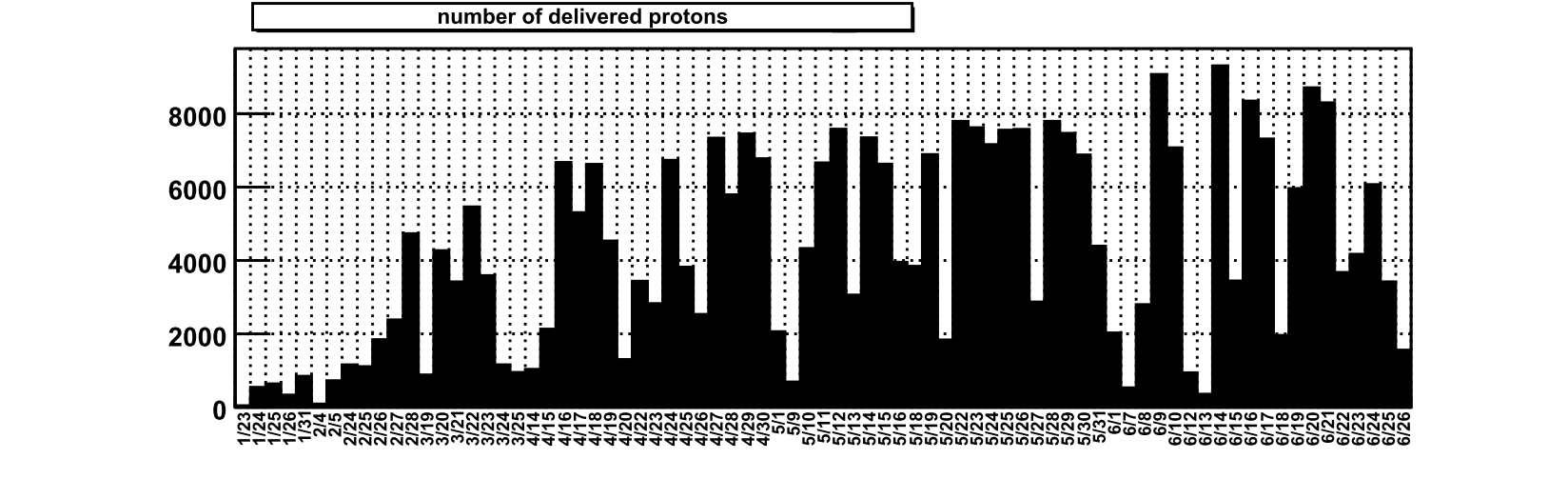 POT[1014]